اهلاً سهلاًالسلام عليكم ورحمة الله وبركاته
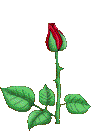 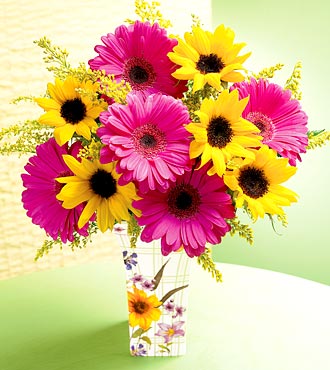 مرحباً لكم لحضوركم فى هذا الصف 
يا ايها الطلاب !
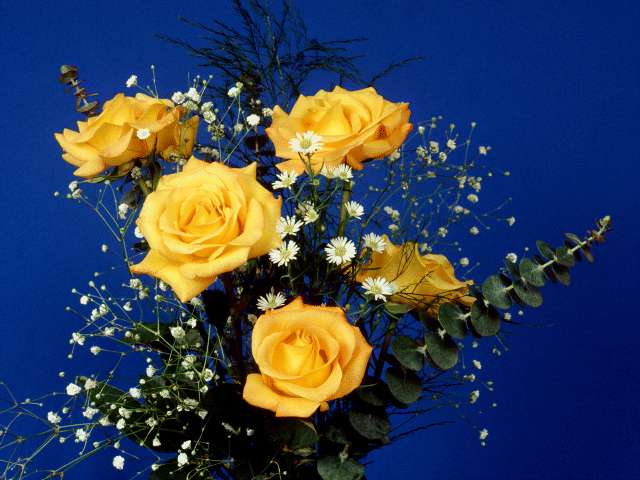 التعريف الاستاذশিক্ষক পরিচিতিঃ
الاسم: محمد: توحيد الرحمان
الدرجة:  مصاحب مولووى 
المدرسة:  نوغاون راشدية فاضل مدرسة 
       العنوان:  مطلب دكهين, ساندفور – 
01735113047
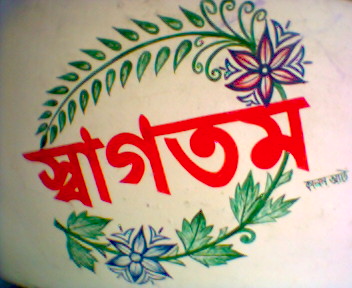 معرفة الدرس (পাঠ পরিচিতি)
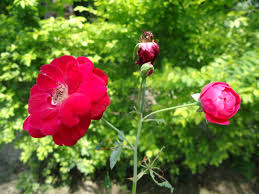 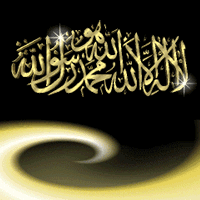 الجمل بالمؤكد والتأكيد
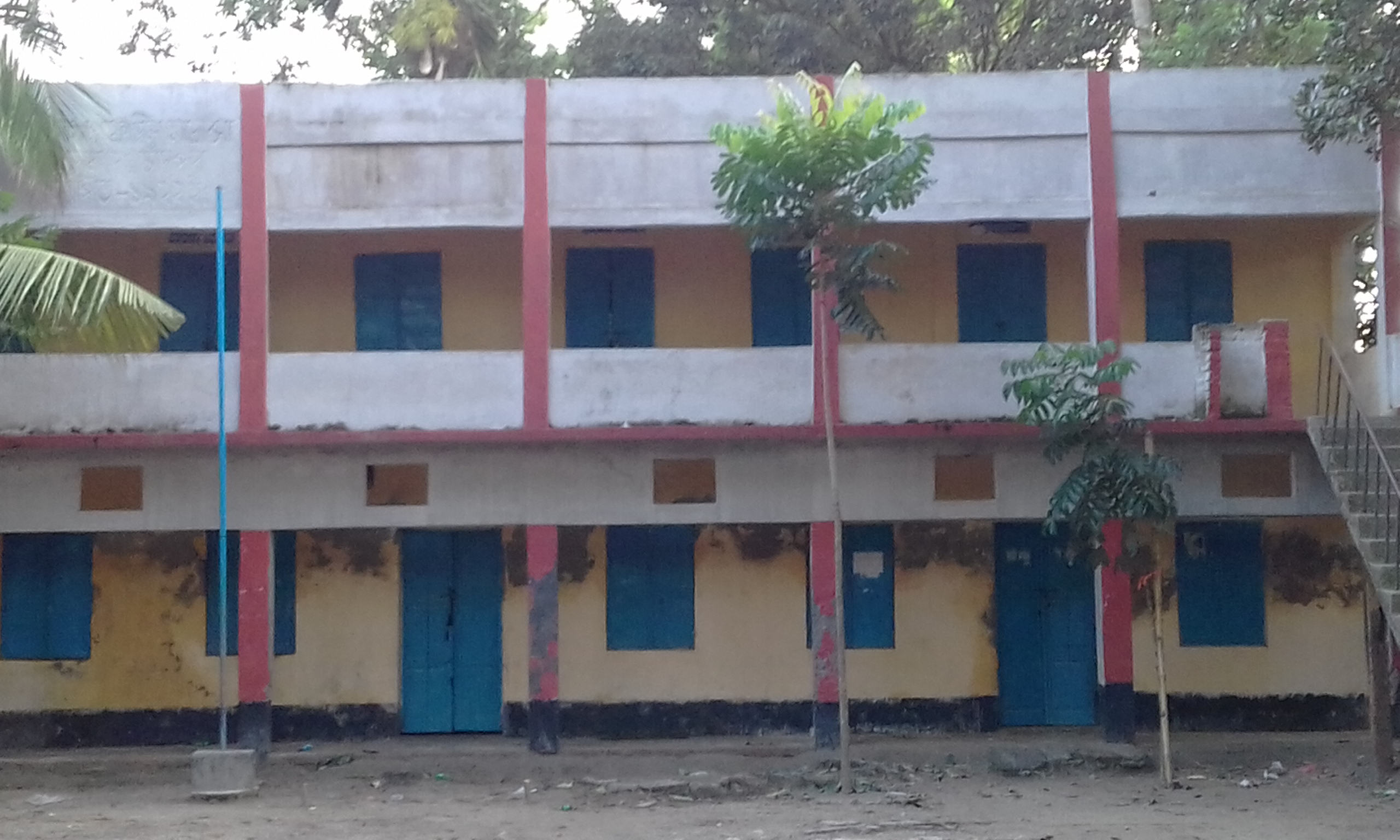 تقديم القراة - পাঠ শিরোনাম
الجمل بالمؤكد والتأكيد
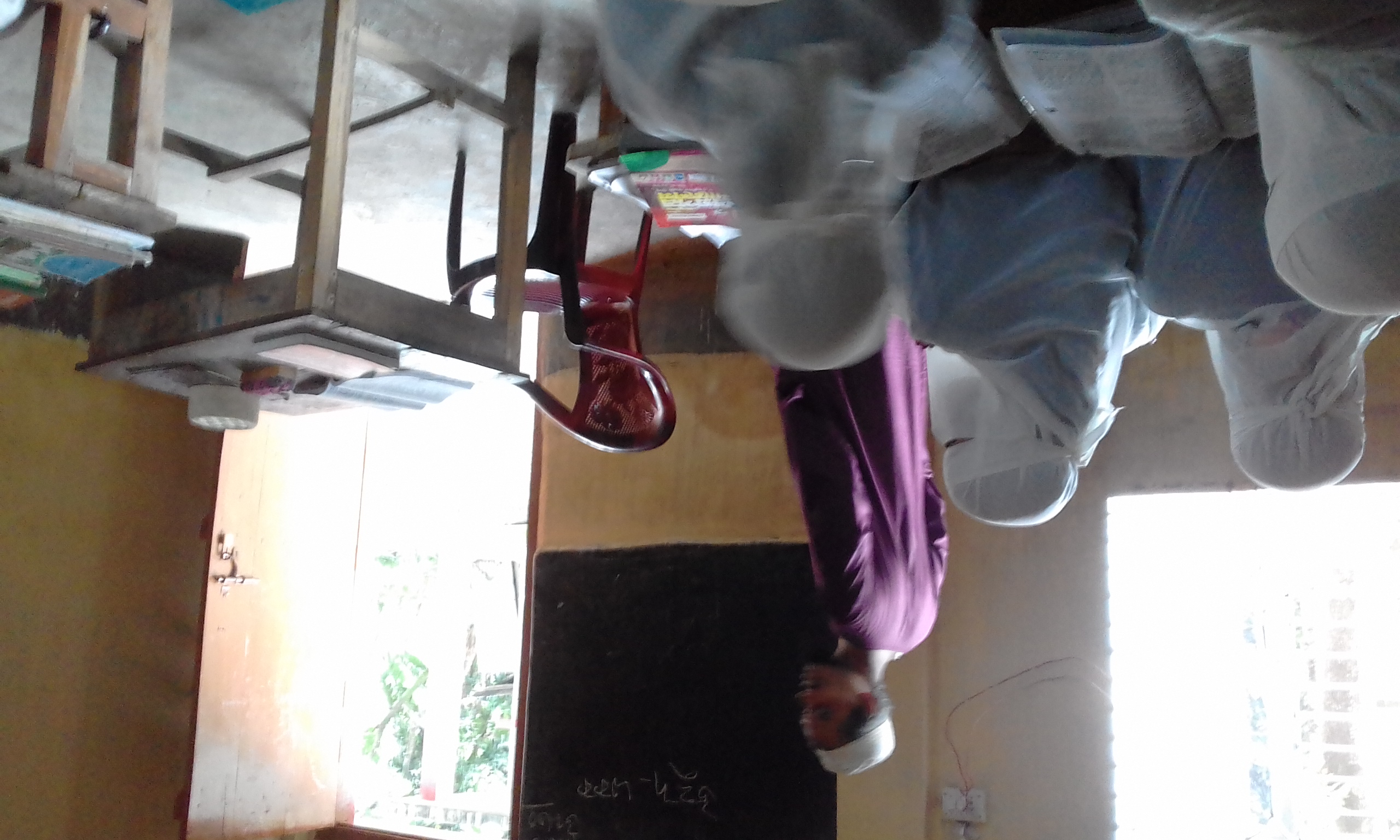 ثمرة الدرس (শিখন ফল)
উক্ত পাঠ থেকে শিক্ষার্থীরা বলতে পারবেঃ 
(1) ما هو التأكيد والمؤكد ؟ 
(2) يقول الطلاب فى الخبر– 
(3) يشرح الطلاب بهذا الدرس فى  المؤكد والتأكيد –  
(4) ويفرق الطلاب بهذا الدرس فى الجمل بالمؤكد والتأكيد -
استحضار الدرس (পাঠ উপস্থাপন)
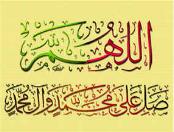 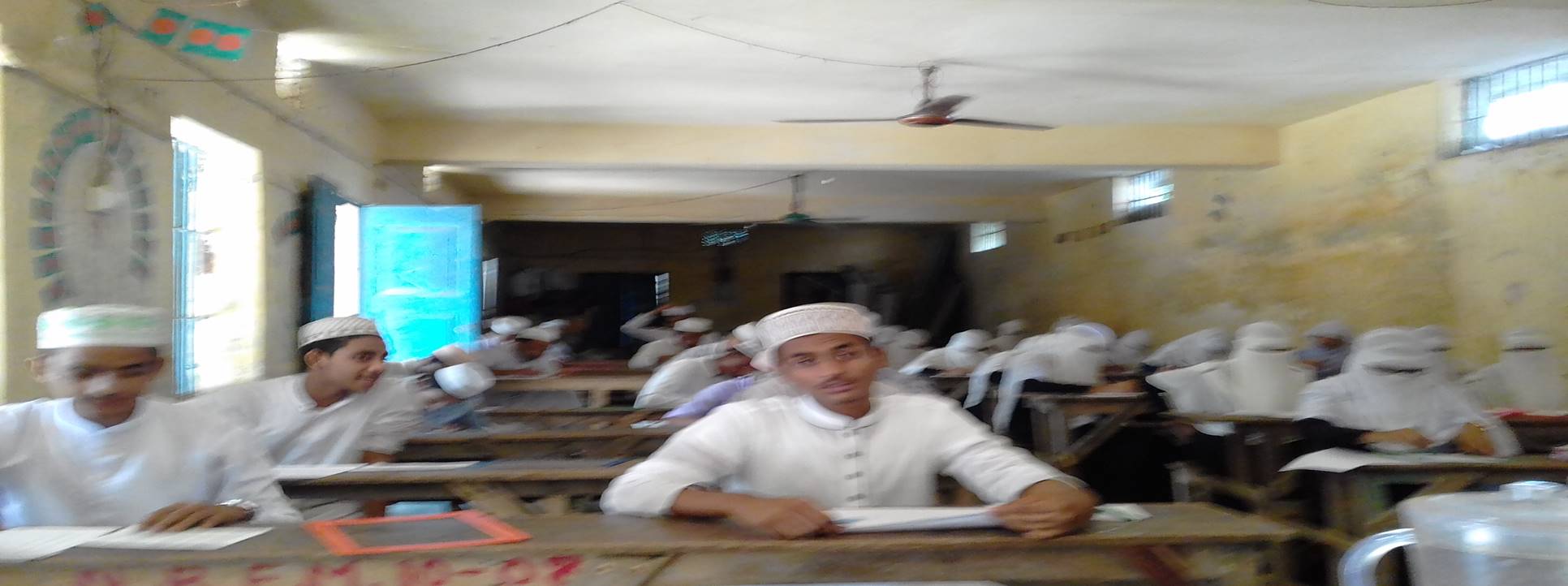 الجمل بالمؤكد والتأكيد
1- حضر التلاميذ كلهم فى المدرسة – 
 2- وصل الصديقان انفسهما – 
 3- قرأت القصة كلها -
مثاله
خرجت النساء كلهن – عاب الطلاب كلهم
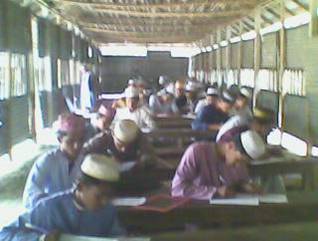 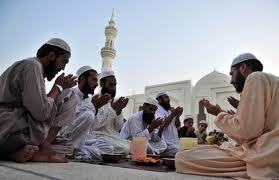 مثال الجمل
سافرت المرأتان كلتاهما -
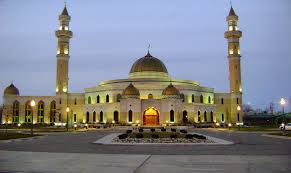 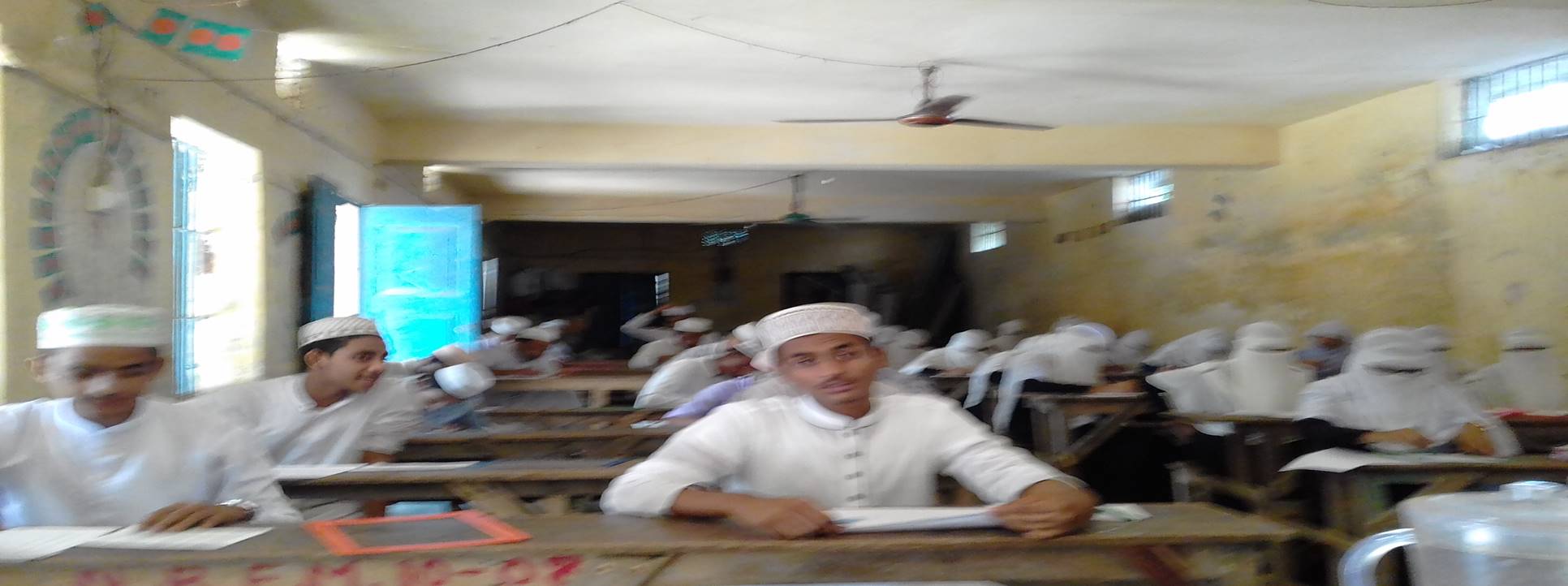 العمل المفرد (একক কাজ)
احفظوا قاعدة تركيب الجمل الجمل بالمؤكد والتأكيد -
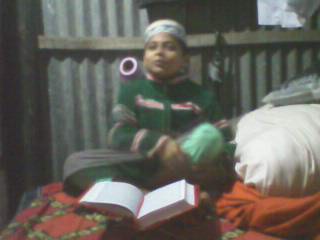 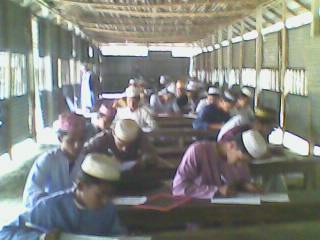 العمل الزوج (জোড়ায় কাজ)
اكتب ثلاثة  جمل التركيب من التاكيد  -
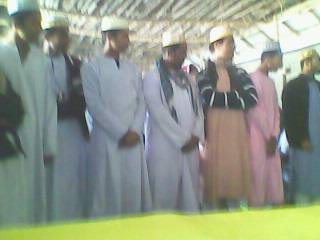 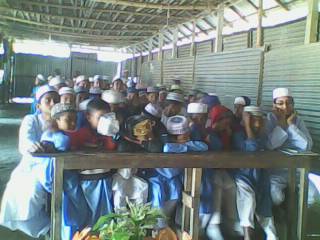 العمل الاجتماع (দলীয় কাজ)
تباحثوا فى  التركيب الجمل التاكيد -
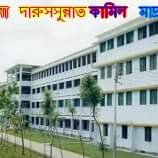 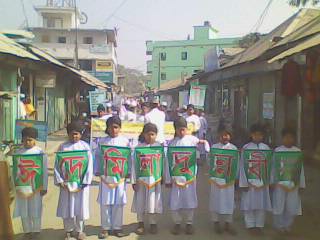 خلاصة الدرس (সারসংক্ষেপ)
(1) تبين منه التاكيد -  
(2) تبين منه فى الخبر– 
(3) تبين منه بهذا الدرس فى المؤكد – 
(4) تبين منه بهذا الدرس فى الجمل بالمؤكد والتأكيد– 
(5) تبين منه بهذا الدرس فى الجملة الاسمية -
اختبارالدرس (পাঠ মূল্যায়ন)
শ্রেণির শিক্ষক উপস্থিত । ধৈর্য সফলতার চাবি।
মাদরাসার ছাত্ররা অনুপস্থিত । মাদরাসা জ্ঞানের কেন্দ্র ।
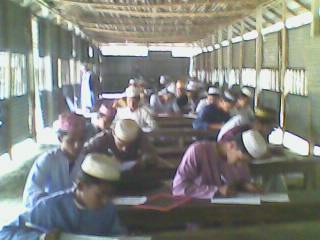 الواجب المنزلى (বাড়ির কাজ)
اكتبوا التركيب من الجمل الاتية – 
 قرأت القصة كلها – غاب الطلاب كلهم -
شُكْرًا تَفَضَّلْ (ধন্যবাদ, আবার দেখা হবে)
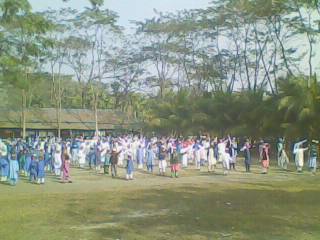